eHealth Initiative Business and Clinical Motivator Work Group
October 21, 2015
2:00 p.m. EDT
Reminder
Please mute your line when not speaking  
(* 6 to mute, *7 to unmute)

This call is being recorded
Advisory Council
Thomas Kuhn
Sr. System Architect, ACP
Len Lichtenfeld
Deputy Chief Medical Officer, American Cancer Society
Michael Morgan
CEO, Updox
Robert Porr
EVP Sales & Marketing, Sandlot Solutions
Tony Schueth
CEO and Managing Partner, Point-of-Care Partners
Agenda
Welcome and Overview of Agenda
Leslie Kelly Hall - Chair
Senior Vice President, Policy, Healthwise

Workgroup 2015 Goals
We need your input

Introduction of Speaker & Presentation

Next Steps
Business and Clinical Motivator Workgroup Charter
eHealth Initiative’s (eHI) 2020 roadmap identified a need to inform industry about the business and clinical motivators that support the use of health information technologies that can drive collaboration in healthcare. The Business and Clinical Motivators Workgroup will leverage the expertise of eHI members to identify successful examples of innovative consumer-facing tools, including medical devices, mobile and web-based applications, wearables, and other internet-enabled resources. 

The group will work to better understand the success factors that contributed to the success of these tools and share best practices with healthcare stakeholders. In particular, the workgroup will delve into issues like the design, usability, and functionalities of tools that contribute to their uptake among both consumers and clinicians. The group will also seek to understand the barriers that stand in the way of consumers and clinicians using these tools, and recommend ways to overcome them.
Workgroup Deliverable 2015
Toolkit:
By the end of 2015, the Business and Clinical Motivators Workgroup will begin the development of an online toolkit to share key findings and assist stakeholders looking to adopt and use health IT tools to engage and empower patients.
The toolkit will include:
best practices among the stakeholders and resources to assist patients and healthcare providers in effective ways to integrate health IT into daily workflow.  
It will also address some of the barriers and paths to resolution that others have experienced in implementing health IT as well as understanding what factors contributed to the success or lack thereof as projects were designed and implemented.
Workgroup Member Support
Work with B&C Workgroup to:
Develop toolkit to include resources and best practices

Nominate yourself or others to be recognized as an eHI innovator demonstrating how engaged patients and providers can improve business and clinical outcomes
Leslie Kelly Hall
Vice President PolicyHealthwise
Patient Engagement
The fabric of health; efficiency in operations, convenience for care support, patient retention, and provider empathy.
[Speaker Notes: In order for patient engagement to be in the fabric of healthcare, the right thing to do has to be good for business.  Is this possible? Consumers have transformed the efficiency, convenience of most businesses that have embraced technology. Technology efforts help support retention and loyalty and can help build empathy of all involved. Providers want to do the right thing, patients want providers to have their back. Relationships can be strengthened when information is transparent, accessible and meaningful.]
Americans say doctors still walk into most appointmentswithout critical information about their patients.

Knowing matters:
Care
Cost
Risks
Outcomes
Connected Care and the Patient Experience, Surescripts, May 2015
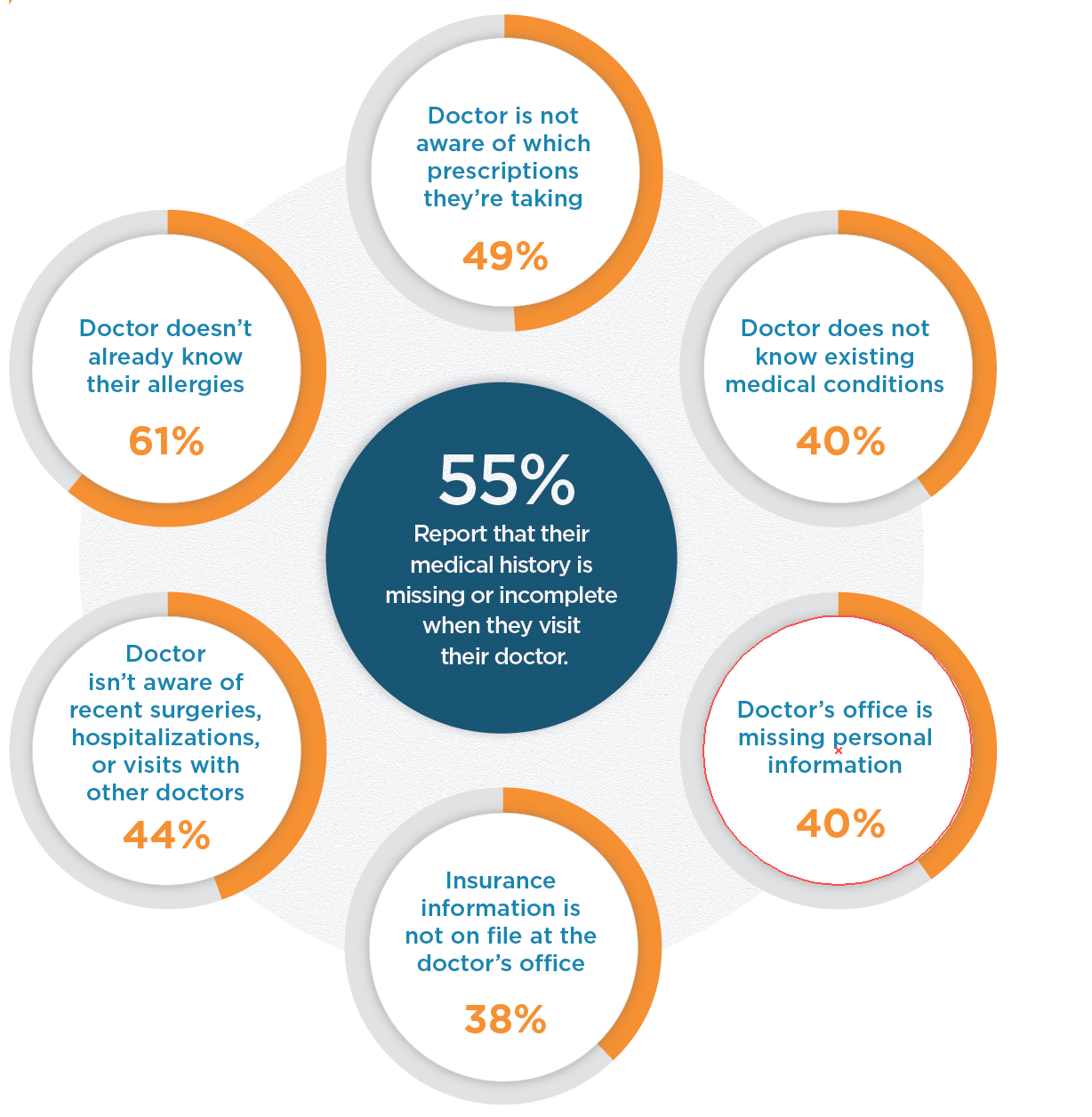 Connected Care and the Patient Experience, Surescripts, May 2015
As hospital margins decline
10,000 people a day become 65
inefficiencies become very visible

“Let patients help”
	ePatient Dave
Care/operations: Efficiency
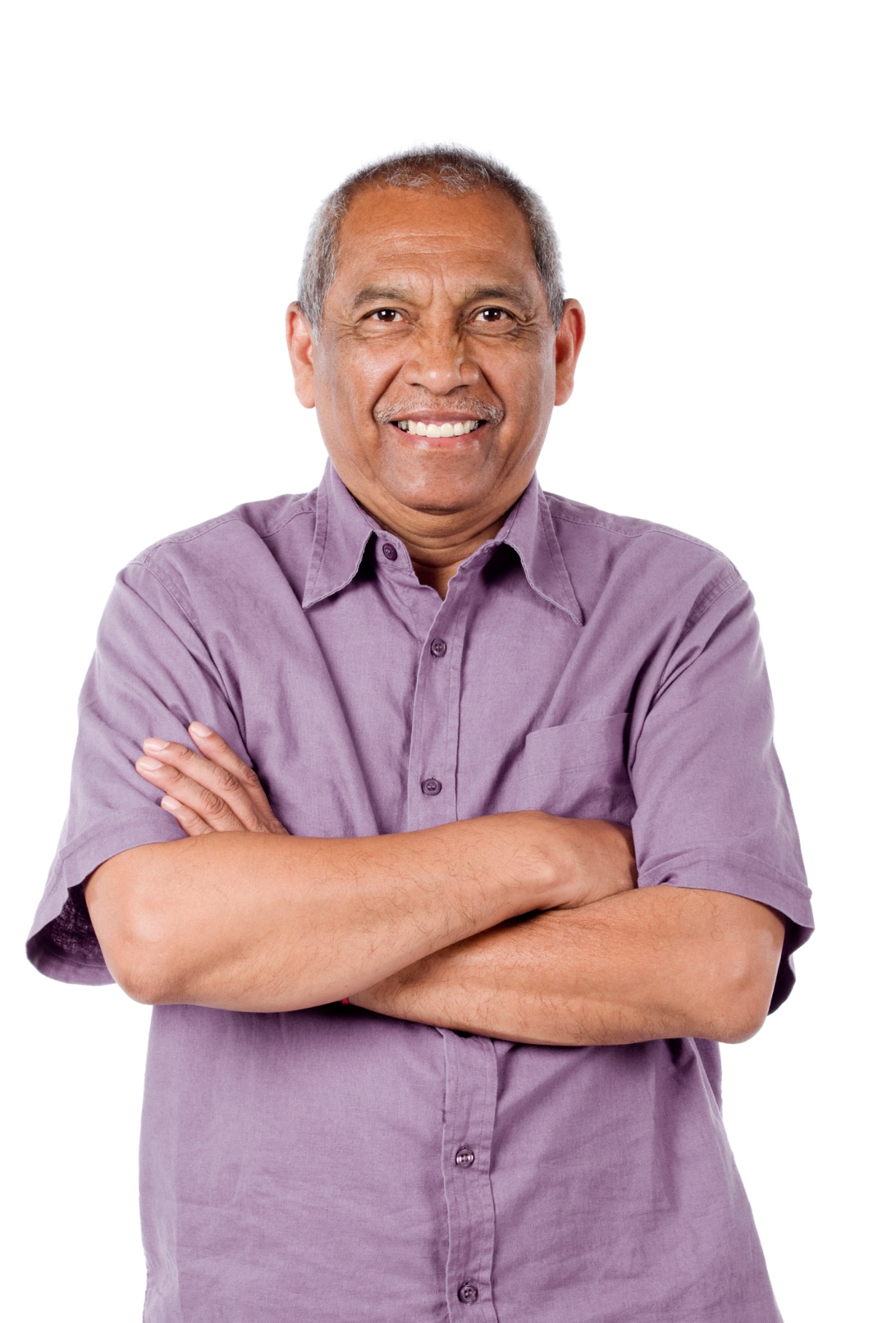 Record completeness
Visit preparedness
Patient generated data: 
histories, medications, demographics
HIT of one
Self care/outcomes
Shared Decision Making
Exam efficiencies
How does your organization use patients to help with Efficiency?
Providers that do not make an effort to improve electronic health information sharing could lose patients to others that are more technologically advanced.
Connected Care and the Patient Experience, Surescripts, May 2015
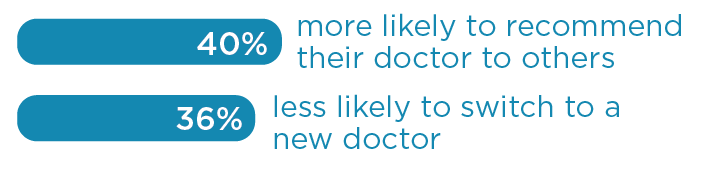 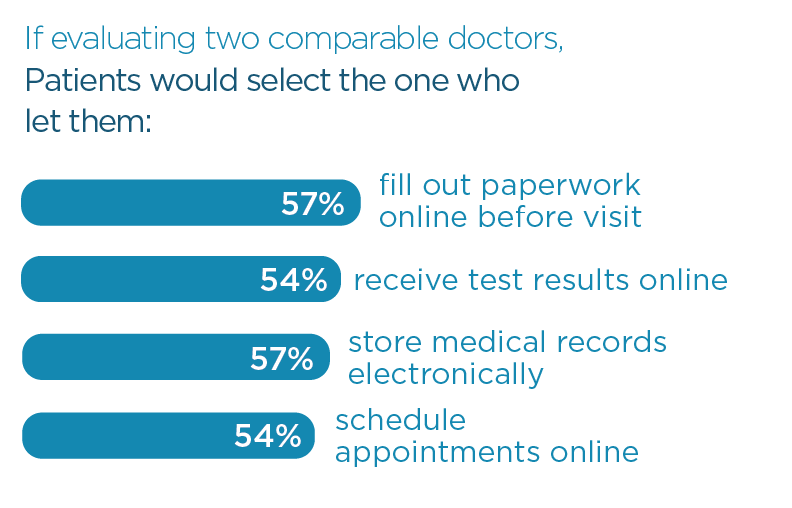 Connected Care and the Patient Experience, Surescripts, May 2015
Engagement: Retention
Grow business
Remain in network
Relationship 
Shared decision making:
Appropriate care
Training patients for future as efficient Medicare patients
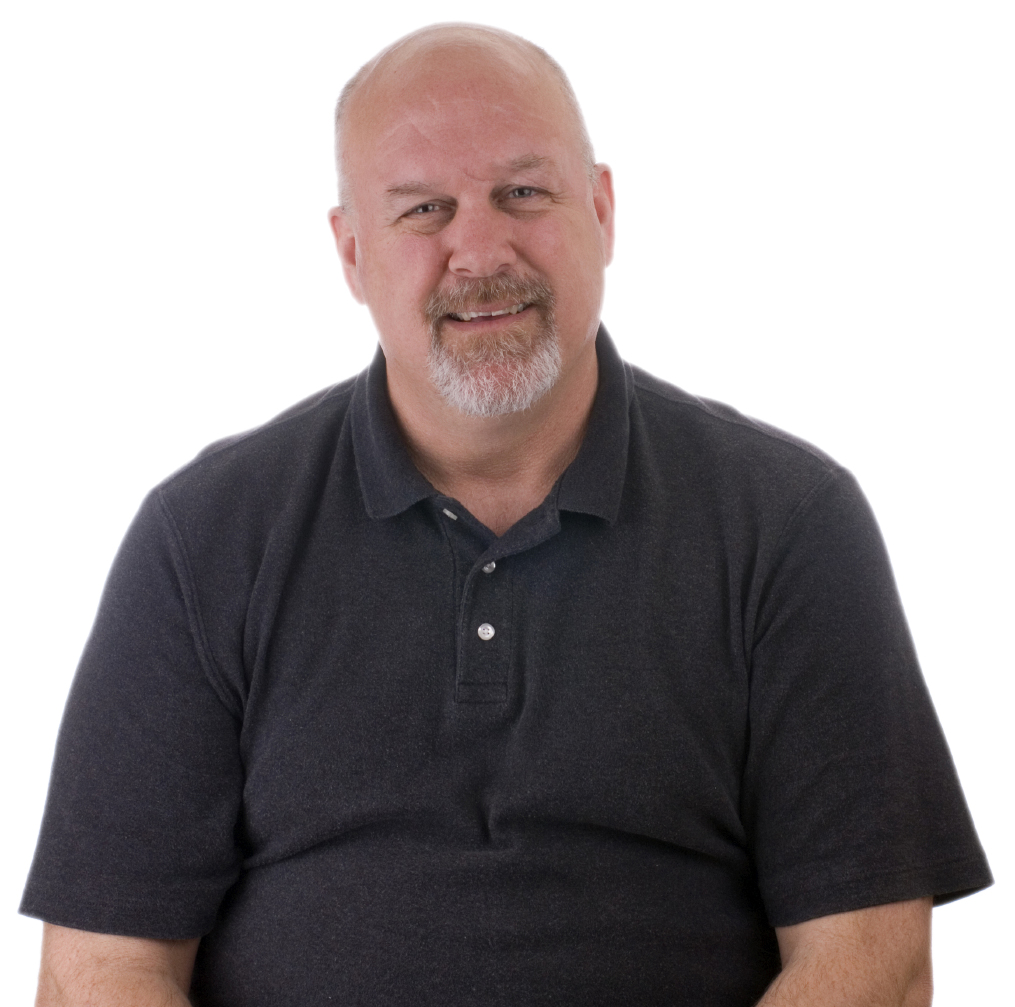 [Speaker Notes: ___________________________________________________________________________________________________________________________________________________________________________________________________________]
How does your organization use patients to help with Retention?
Patients are spending most of their doctor’s visit filling out paperwork or verbally telling the doctor their medical history
To deal with the paperwork required, many Americans admit they have:
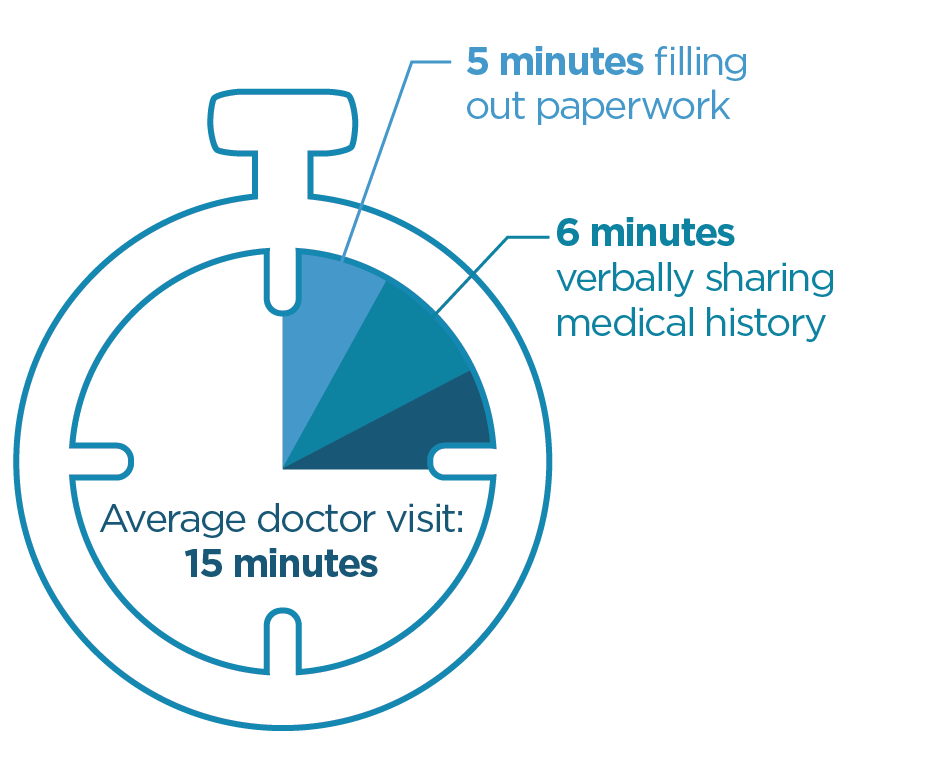 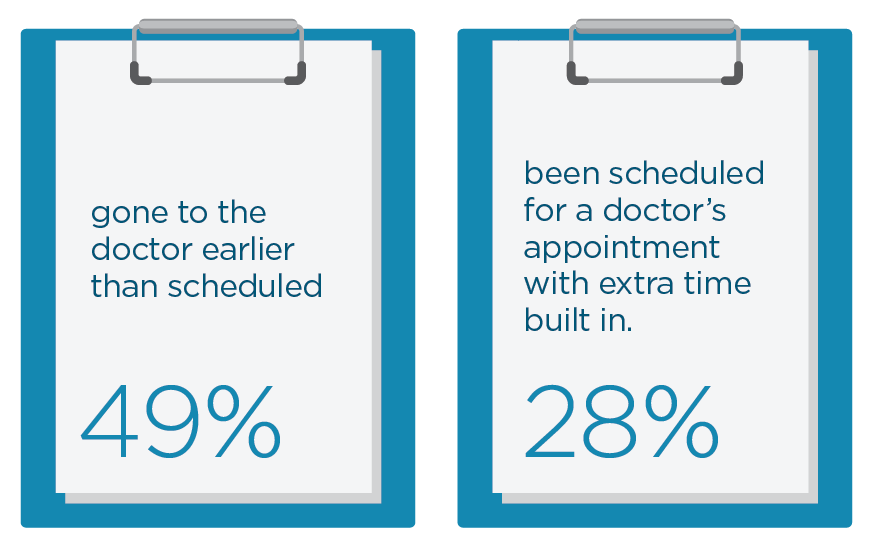 Connected Care and the Patient Experience, Surescripts, May 2015
Unnecessary paperwork and phone calls make Americans dread visiting the doctor more than everyday tasks.
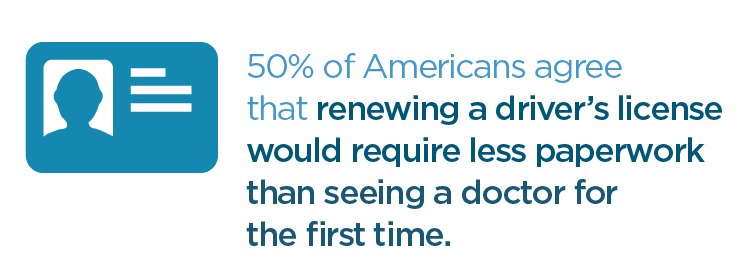 Connected Care and the Patient Experience, Surescripts, May 2015
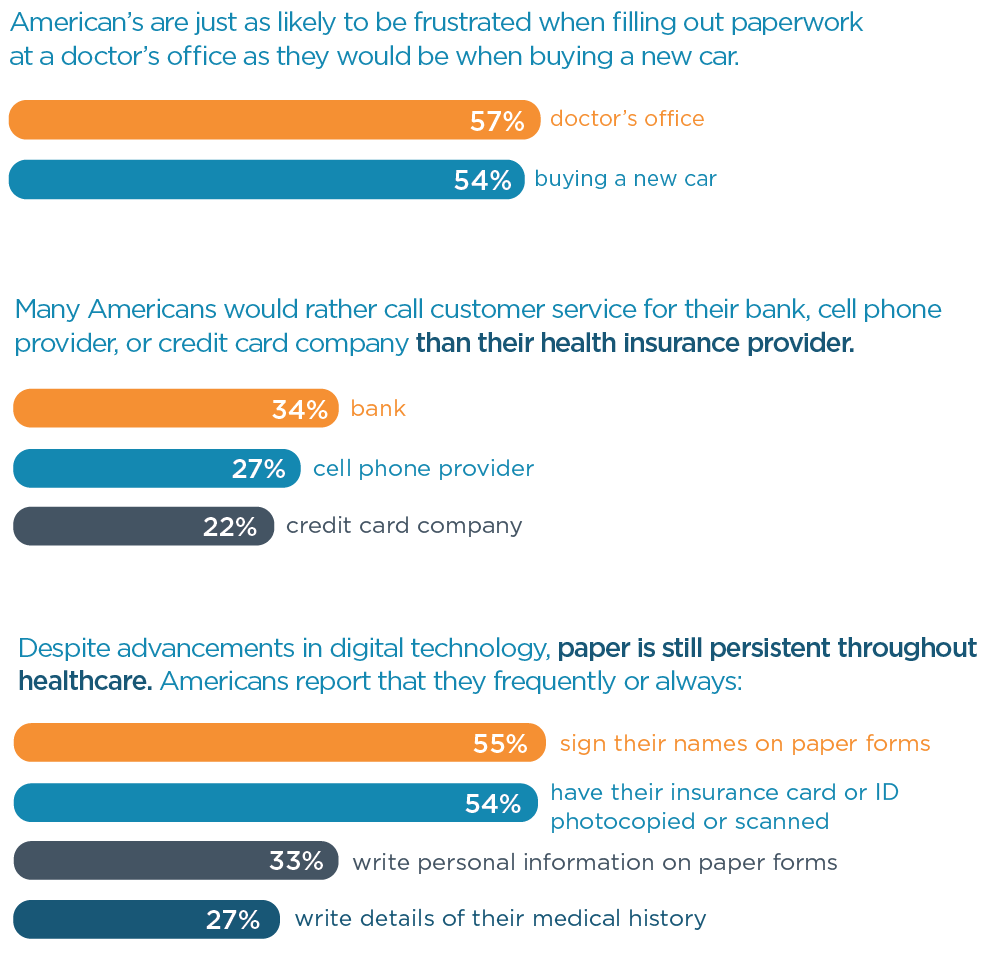 Connected Care and the Patient Experience, Surescripts, May 2015
Patients are forced to take matters into their own hands:
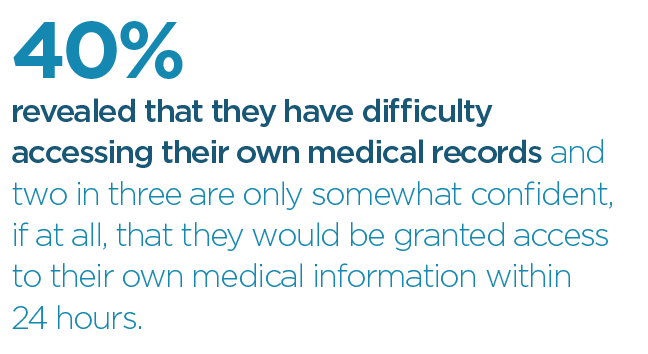 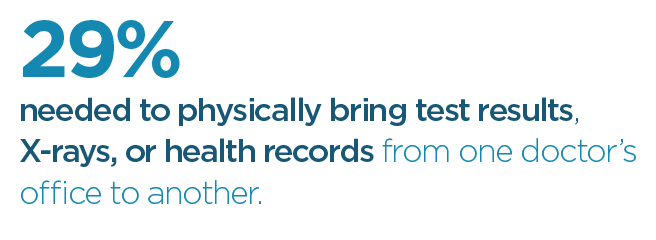 Connected Care and the Patient Experience, Surescripts, May 2015
[Speaker Notes: ___________________________________________________________________________________________________________________________________________________________________________________________________________]
Family’s need: Convenience
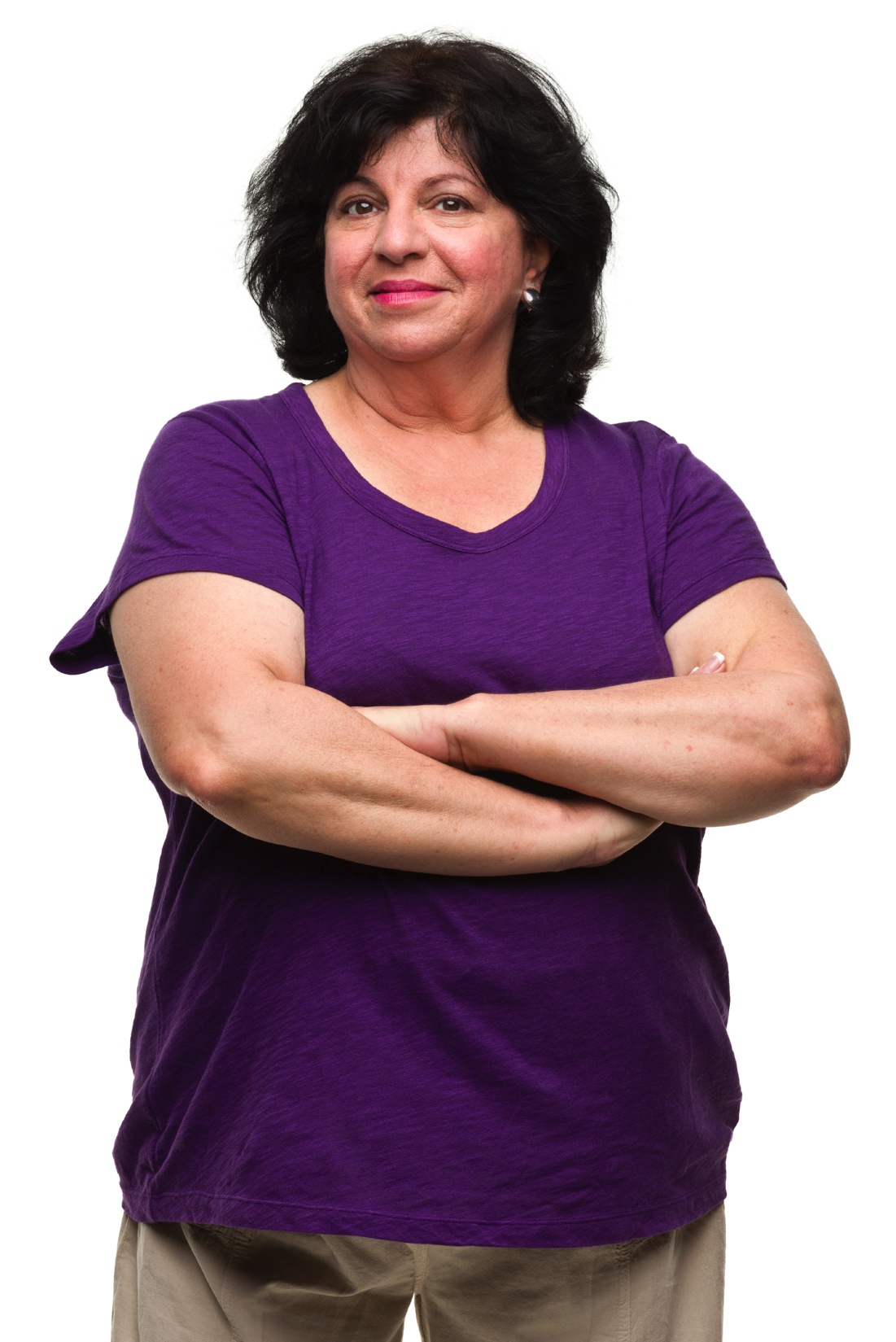 Do not want status quo
Computer literate, smart phone enabled
Manage multiple generations
Often remotely
Dissatisfied with rigmarole of healthcare 
Coordinate, prepare, communicate and save money and time
[Speaker Notes: ___________________________________________________________________________________________________________________________________________________________________________________________________________]
How does your organization use patients to help with Convenience?
A more digitally connected doctor would make millions of people more confident in their Doctor
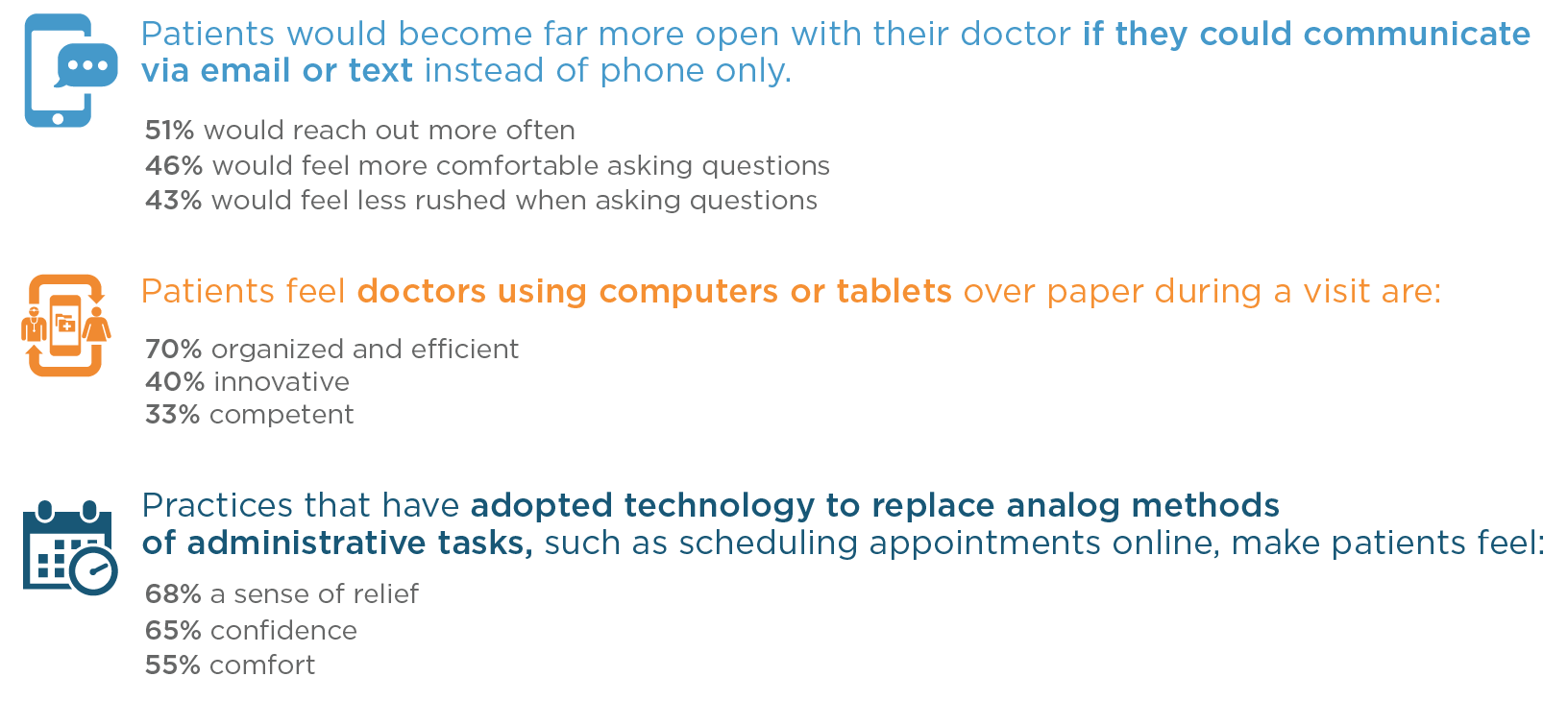 Connected Care and the Patient Experience, Surescripts, May 2015
A more digitally connected doctor would make millions of people breathe a sigh of relief.
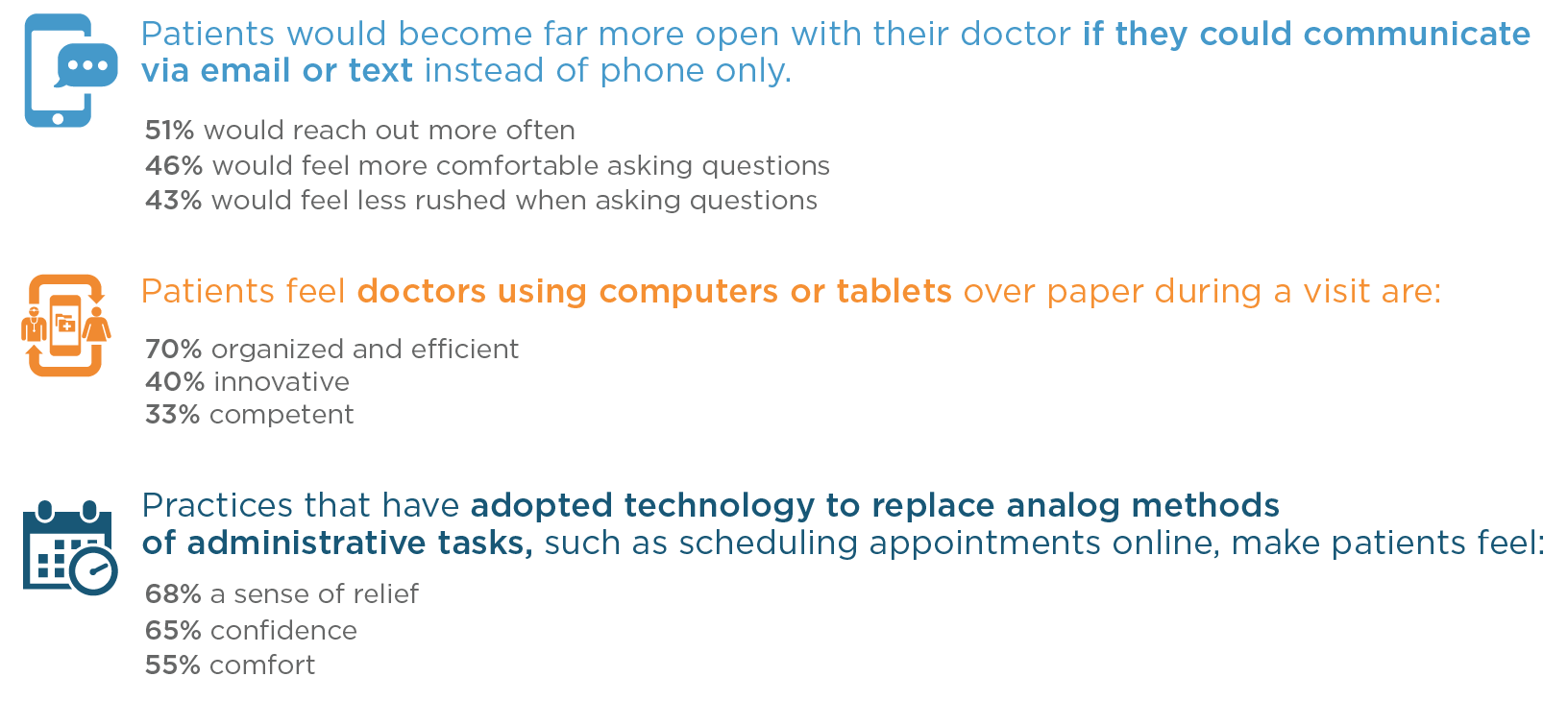 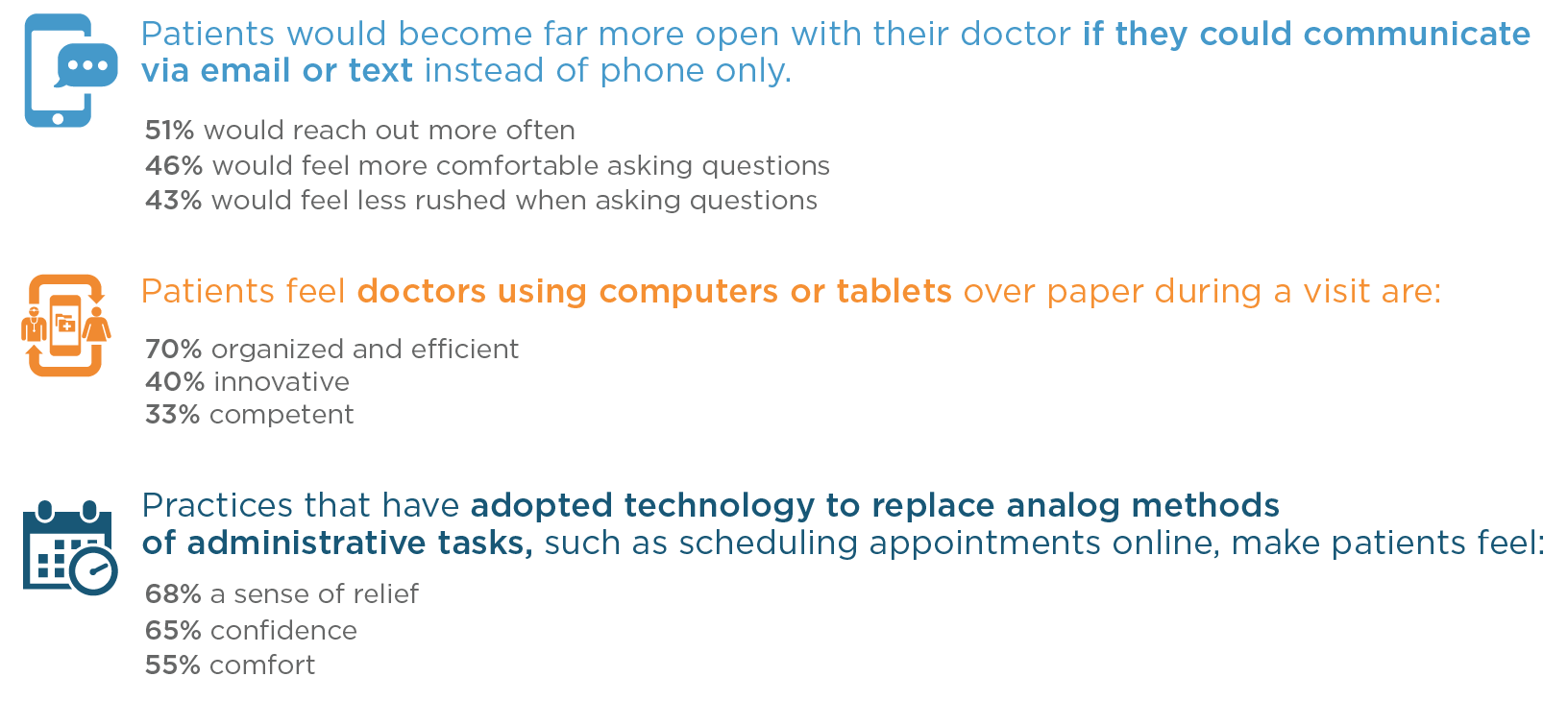 Connected Care and the Patient Experience, Surescripts, May 2015
We all want: Empathy
Relationships matter
Care
Recruiting
Collaboration
Early warning system that can identify escalating care and intervene
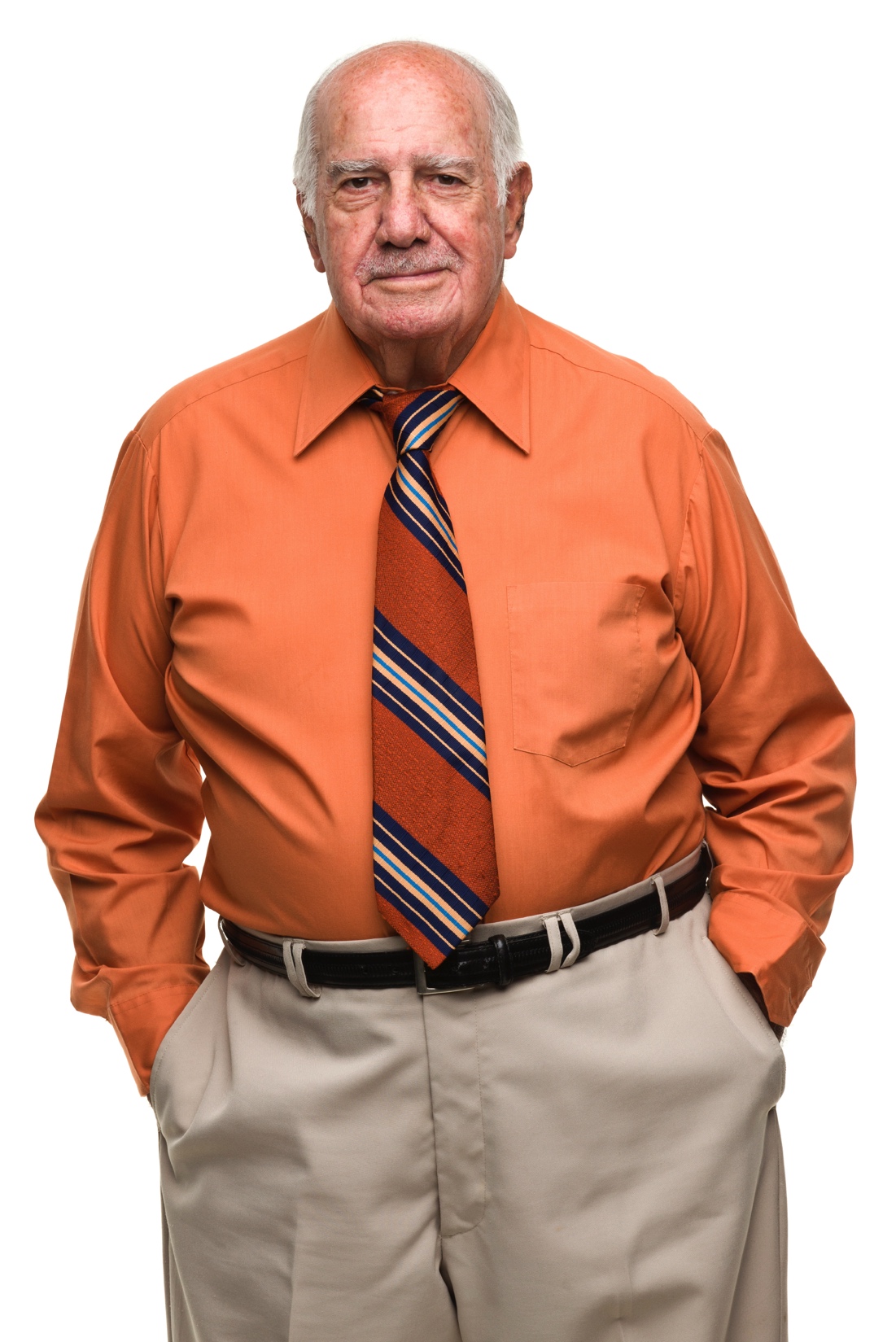 A Data Book: Health care spending and the Medicare program, June 2014
How does your organization demonstrateEmpathy?And use it to help in business?
Efficiency
Retention
Patient Engagement
Convenience
Empathy
[Speaker Notes: ___________________________________________________________________________________________________________________________________________________________________________________________________________]
Vera Rulon, MS, RHIT, AHIMA Fellow, FACMIMIMI
Director, External Medical CommunicationsPfizer Medical
Medication Mgt“Beyond the Pill”
eHI Business & Clinical Motivators
Vera Rulon MS, RHIT, FAHIMA
October 21, 2015
Medication Management
Pharma perspective on looking “Beyond the Pill”
Examples of Pfizer’s initiatives to help patients manage their health
33
Medication Management: The Data*
In the United States, some 3.8 billion prescriptions are written every year, yet over 50% of them are taken incorrectly or not at all. 
Compared with patients who follow instructions, patients who don't take their medications as intended have a risk for hospitalization, re-hospitalization, and premature death that is 5.4 times higher if they have hypertension, 2.8 times higher if they have dyslipidemia, and 1.5 times higher if they have heart disease
Reasons that people site for not taking their medications include:
forgetfulness; 
lack of knowledge about the medication and its use; 
cultural, health, and/or religious beliefs about the medication; 
denial or ambivalence regarding the state of their health;
financial challenges; 
lack of health literacy; and 
lack of social support.
*Chesanow, Neil “Why are so many patients non-compliant?” January 16th, 2015  http://www.medscape.com/viewarticle/818850_3
34
“Beyond the Pill”A holistic approach to drug development and therapy maintenance
Develop complementary interventions to improve patient outcomes
Create tools which may amplify the effectiveness of other interventions (or stand on their own)
Example: Obesity
Medicine does not work alone  
Coaching programs only go so far 
Put them together and you can realize a greater impact  
Patient centricity: understanding unmet needs and motivators
Real world/Big data
Leveraging digital tools
Starting at the beginning: clinical trials
35
Patient Support Throughout the Patient Journey
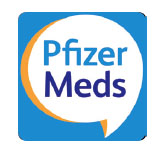 Symptoms, Personal Preferences, Family history
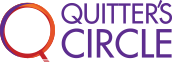 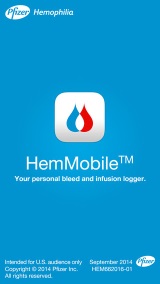 Communicate Share Data
The New Healthcare Ecosystem
Patient / Caregiver Research
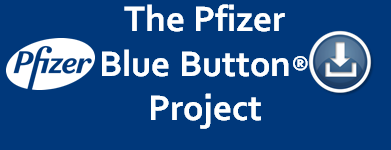 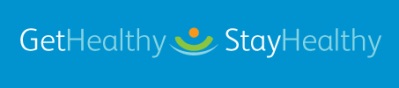 Shared Decision-Making
36
Questions?
Next steps
Join B&C listserv by contacting Claudia at Claudia.Ellison@ehidc.org
We will forward you the nomination email
Send out to any one you can think of as an innovator
Next Workgroup Meeting November 11
Thank you!